Играјмо се речима
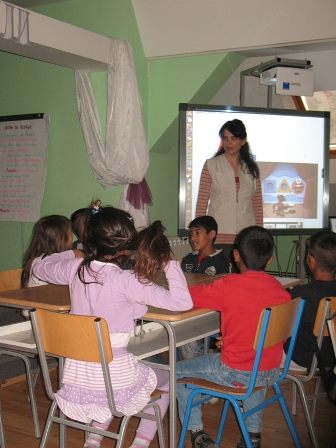 1.Активност - слушање песме ,,Весела азбука” са аудио ЦД-а коју прате слајдови  на интерактивној табли
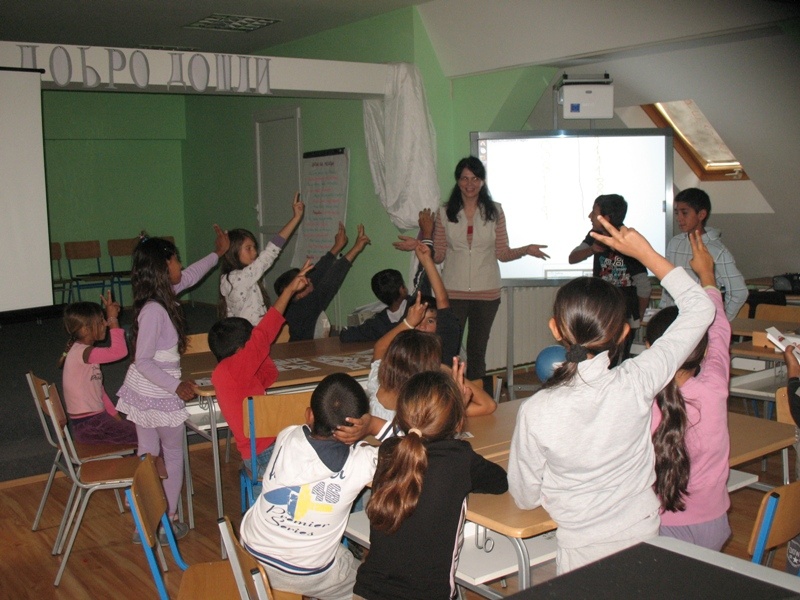 2. Активност - изражавање осећања гласом и покретом
 (АААА- кад се уплашимо, ОООО - кад смо изненађени, МММ - кад смо задовољни неким укусним јелом, ЦЦЦ- кад се чудимо, УУУ-кад нам је нешто изненађујуће тешко)
3. Активност – понављање наученог кроз разговор (Прваци понављају о гласу, слову и речи, а ученици четвртог разреда о врстама речи, реченицама и реченичним знацима и наводе примере извођења нових речи од речи здрав.)
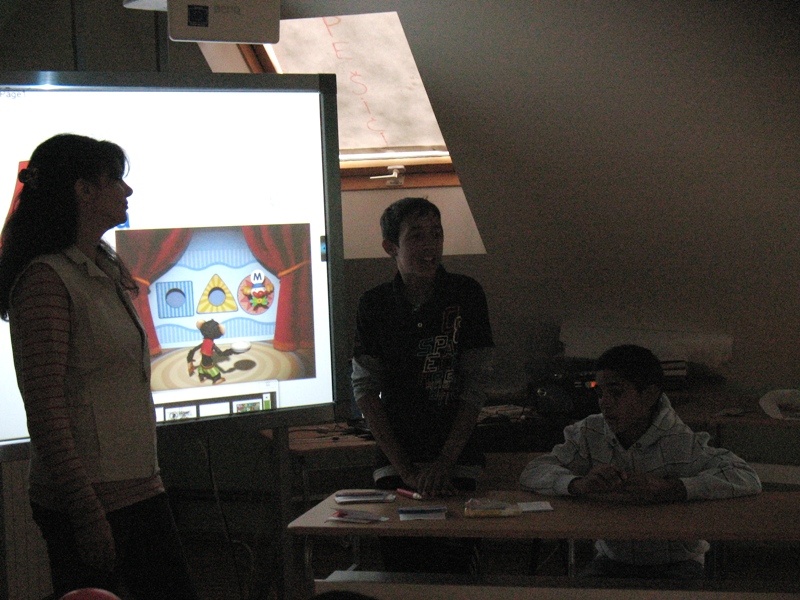 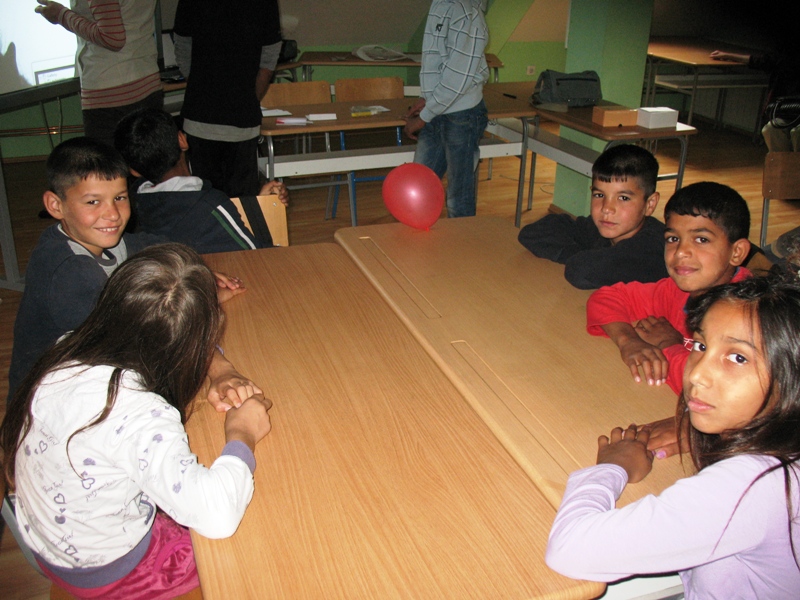 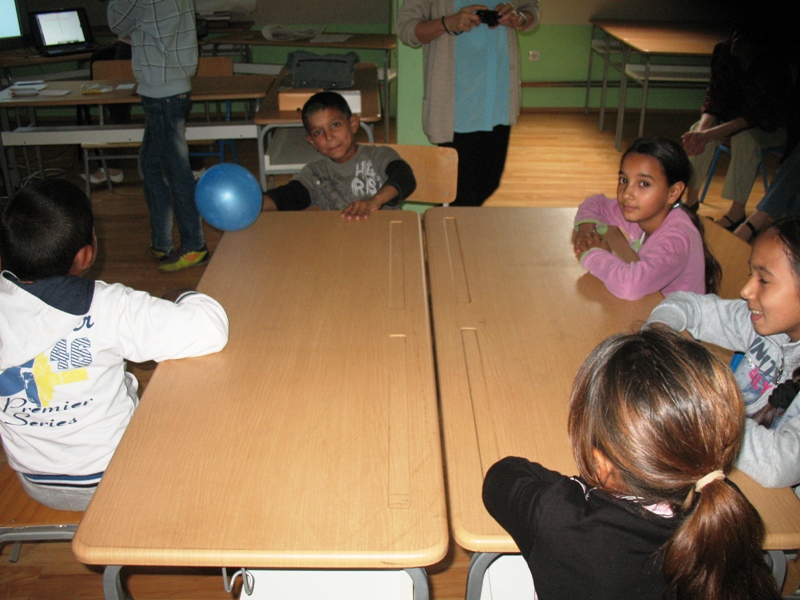 4. Активност -  најава квиза, давање упутстава и подела ученика на две групе такмичара и жири ( Жири чине ученици четвртог разреда, такмичари су прваци. Једна група је плава, а друга црвена.)
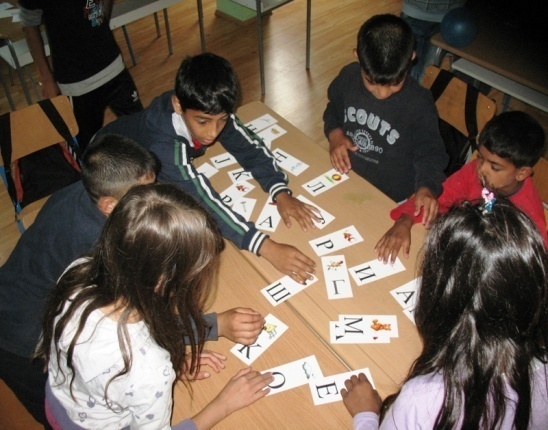 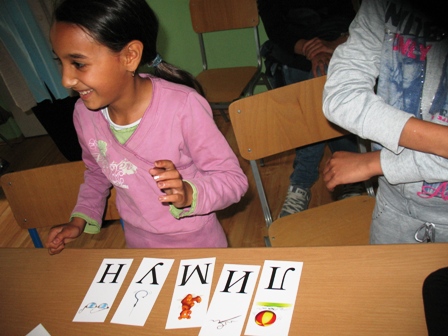 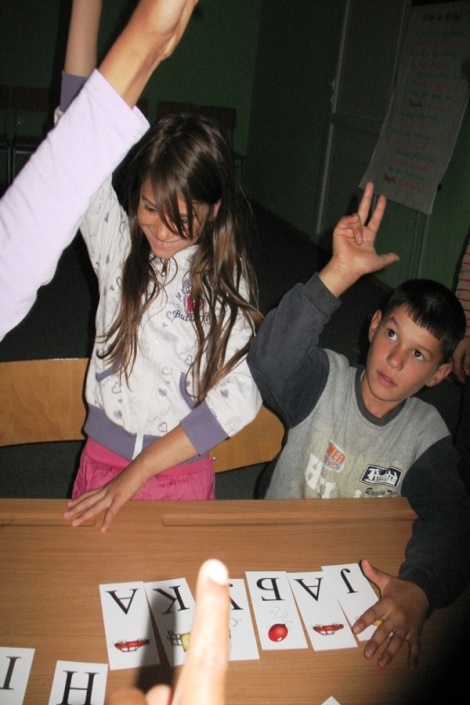 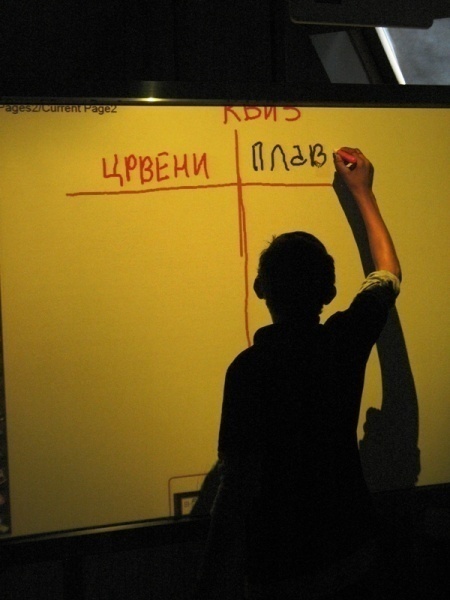 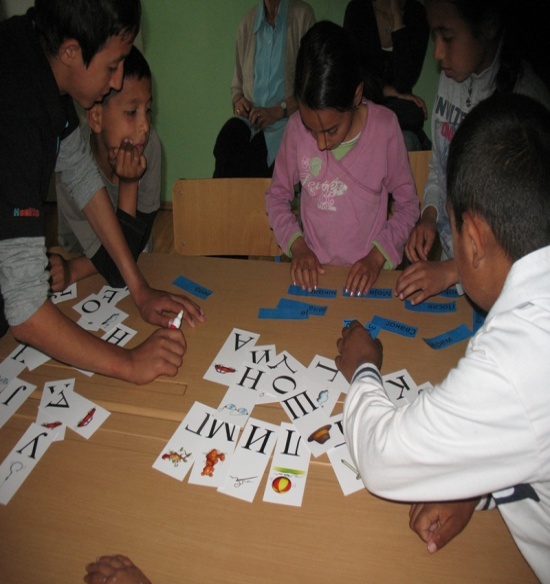 5. Активност – задавање и решавање задатака
Такмичари се боре за поене, ученик четвртог разреда пише поене на табли.
Састављали смо речи које су називи воћа и реченице које говоре  о здравим навикама о којима смо већ учили на часу света око нас .

Картонски исечци са речима
Грађење речи смо повезали са сабирањем и одузимањем.


     Слајд са решењем једног од таквих задатака
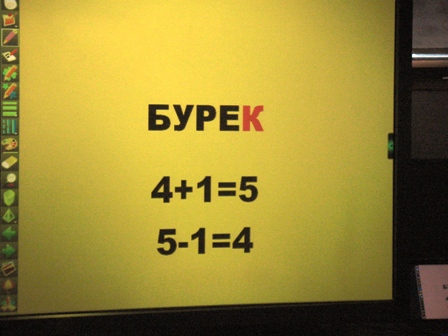 Слајдови са решењима
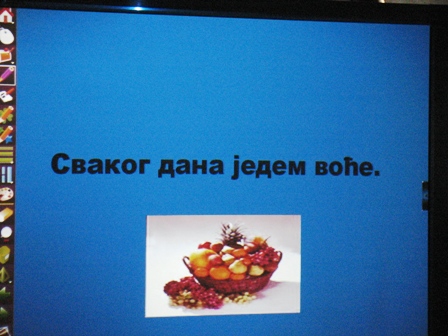 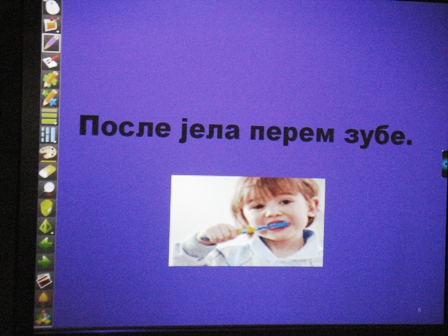 .
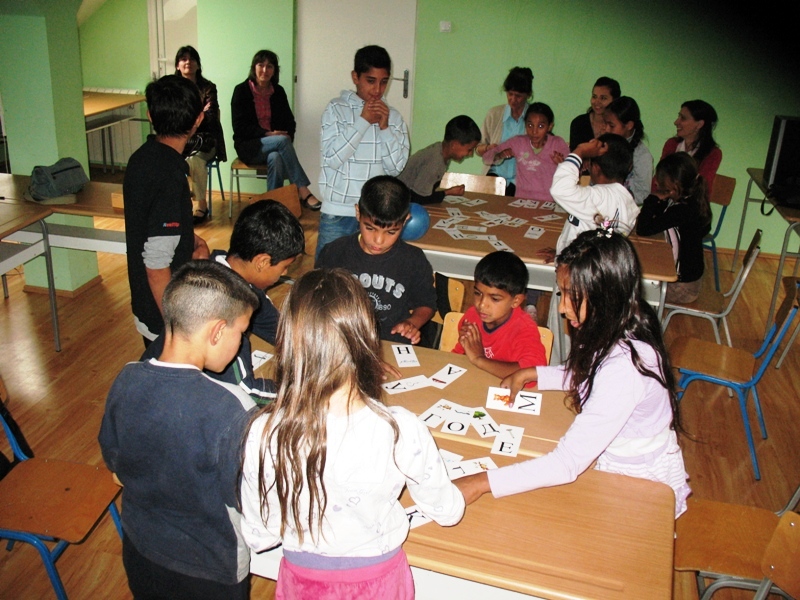 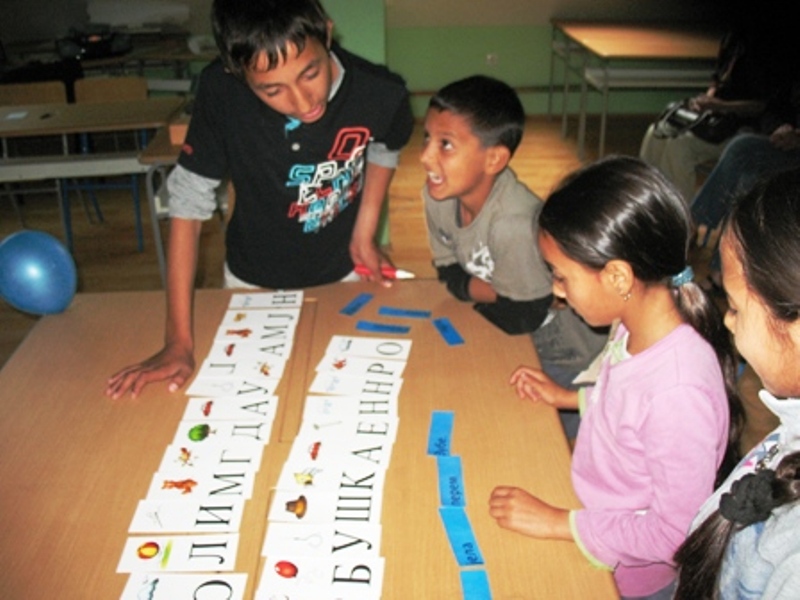 Жири проверава тачност решења.
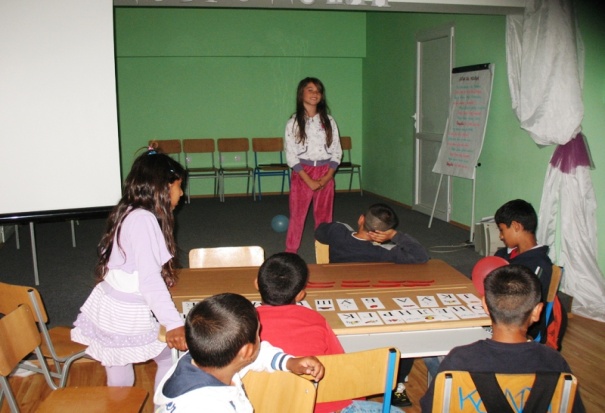 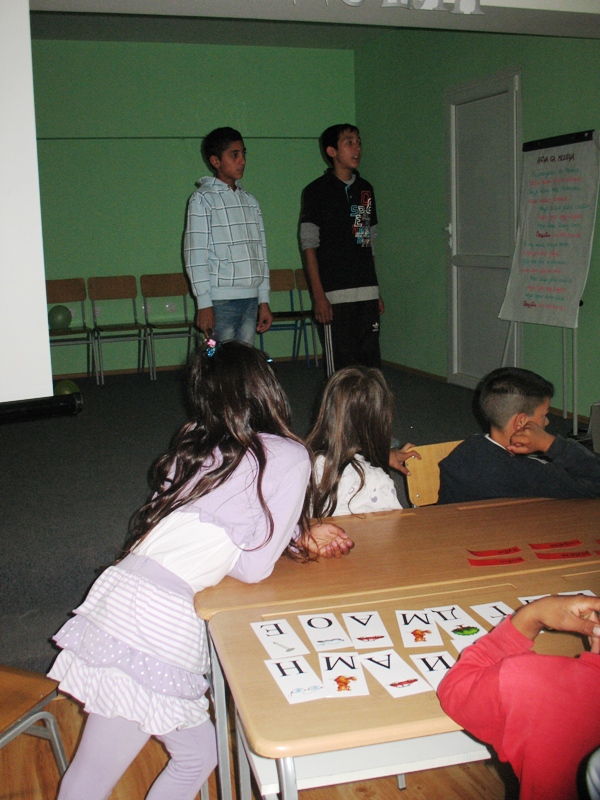 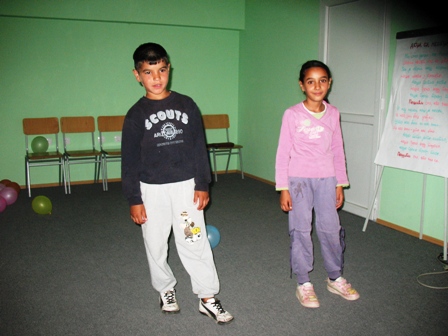 У паузи квиза смо разговарали о здравој исхрани, хигијени и физичким активностима, а затим су рецитовали ученици оба разреда. Рецитације говоре о чувању здравља.
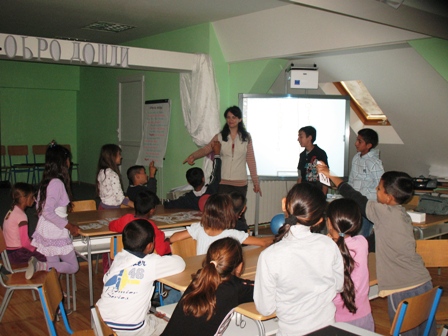 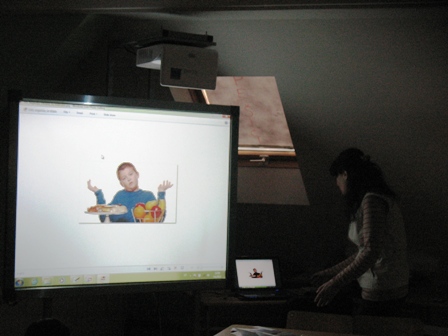 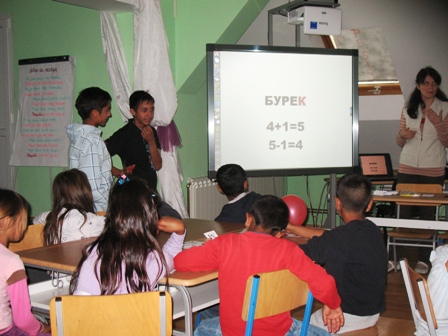 6. Aктивност
 Након проглашења победника,  на интерактивној табли су приказивани слајдови са решењима задатака.
На крају је приказан слајд са сликом наше школе, места у којем смо стекли знања која смо показали у квизу.
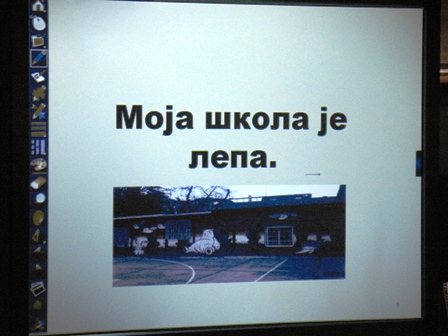 .
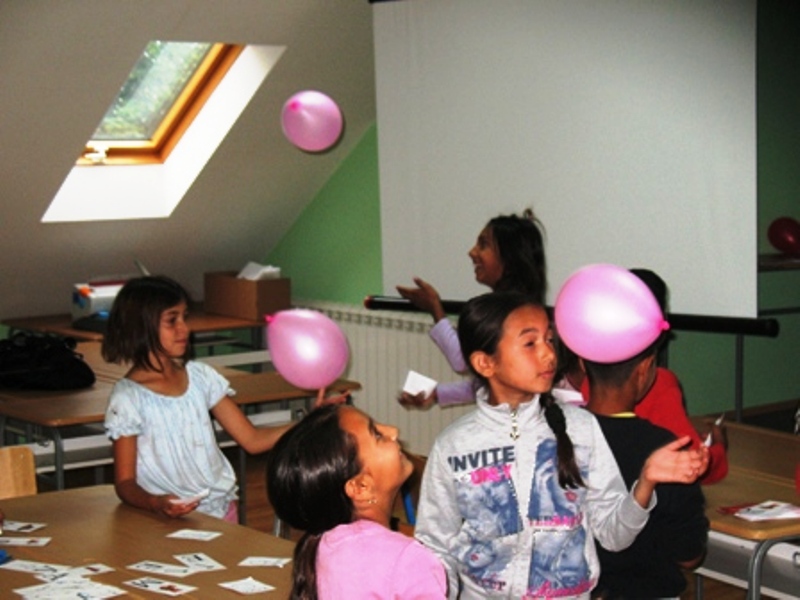 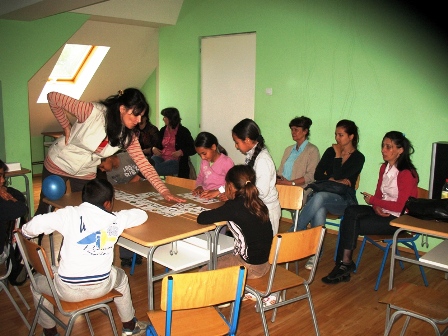 Час је завршен поделом балона свим ученицима.
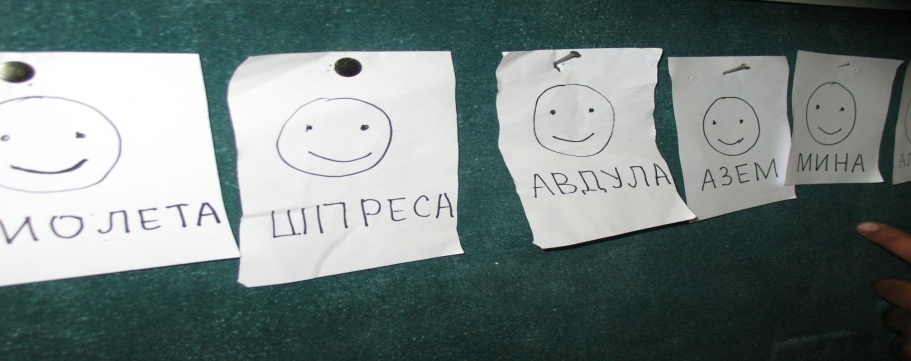 Присутне колегинице и 
директорка  школе
Ученицима се час веома допао.